ỦY BAN NHÂN DÂN THỊ XÃ BUÔ HỒ
TRƯỜNG MẪU GIÁO HOA SIM
Lĩnh vực phát triển ngôn ngữ
Hoạt đông: Làm quen văn học
Chủ đề : Bản thân
Đề tài: Truyện “Gấu con bị đau răng”
Đối tượng: Lớp 4 - 5 tuổi.
	Giáo viên: Trần Thị Thanh
	ngày thực hiện: 11/10/2024
Hoạt động 1. Ổn định
Hoạt động 1. Ổn định
Hoạt động 1. Ổn định 

Cho trẻ hát bài:
 “ Tập đánh răng”
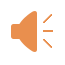 Hoạt động 2. Bài mới
*Lần 1: Kể diễn cảm
* Lần 2: Kể diễn cảm, kết hợp bằng sa bàn
* Đàm thoại
*Lần 3: 
Cho trẻ xem biểu diễn rối
Dung dăng dung dẻ
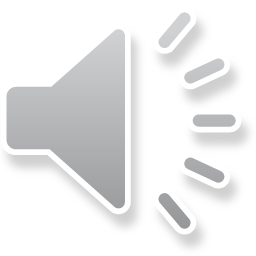 *Lần 3: 
Cho trẻ xem biểu diễn rối
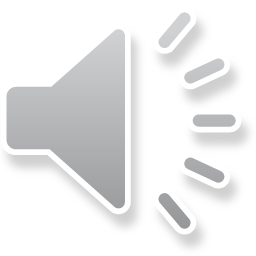 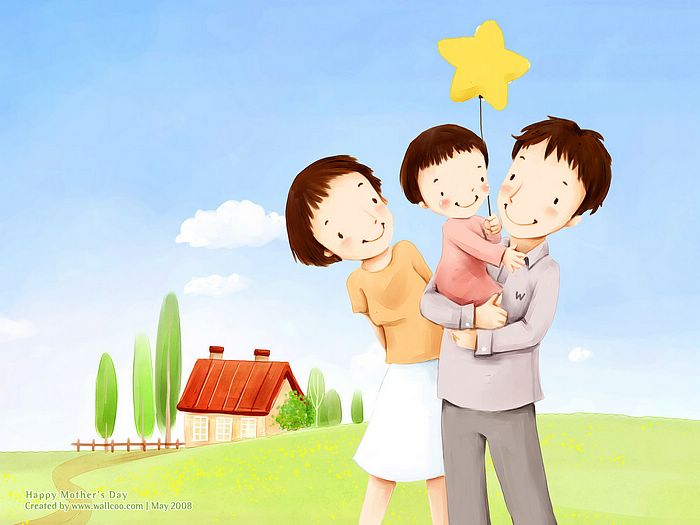 Hoạt động 3. Kết thúc:
hát ‘ anh tý sún ”
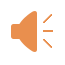